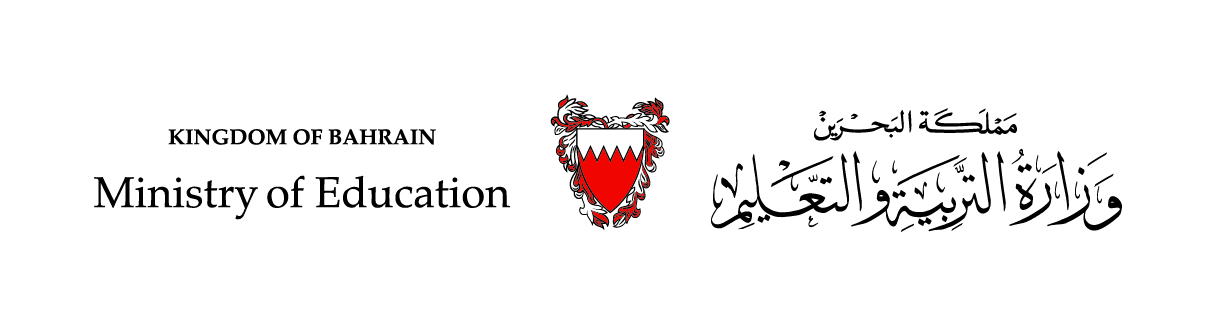 Communication Skills ادر 213
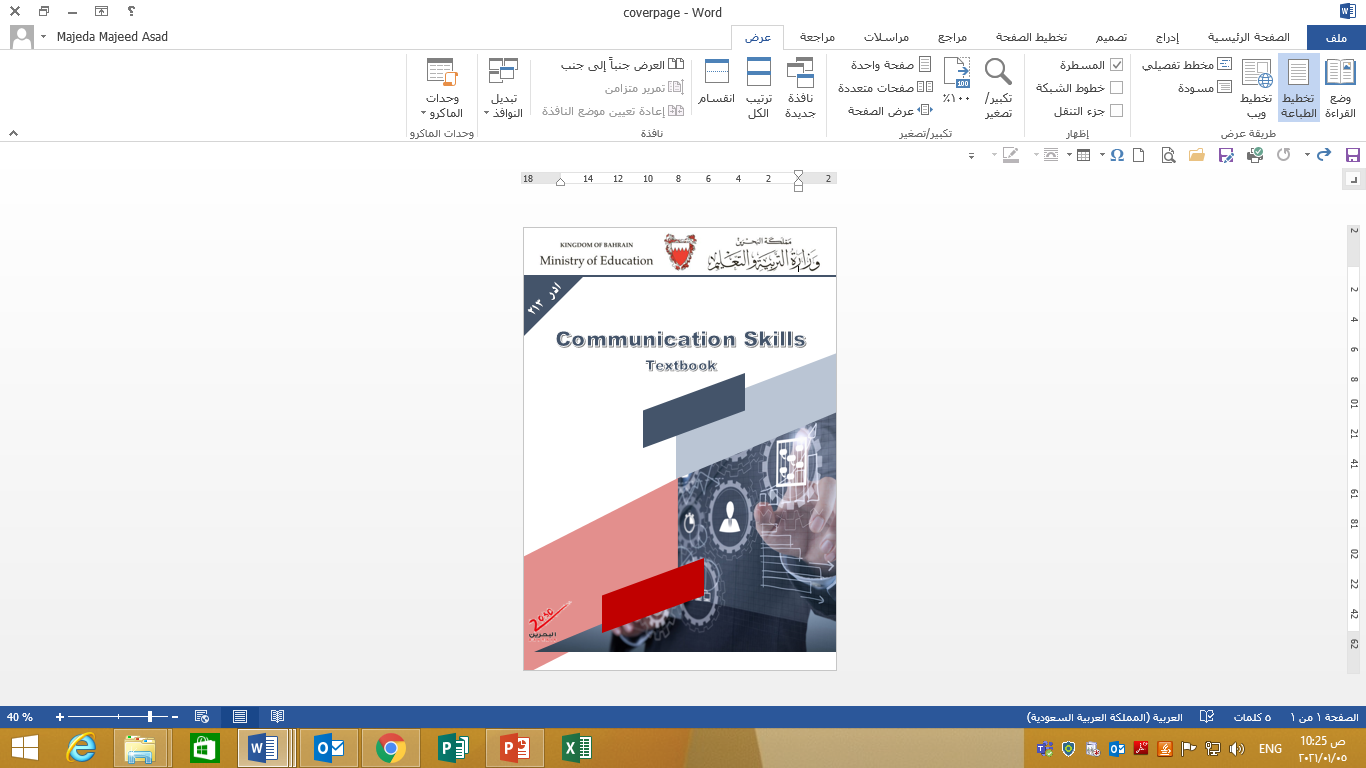 Chapter 1
Organizational Communication
SECOND SEMESTER
Pages 26-31
للصف الثاني ثانوي / تجاري
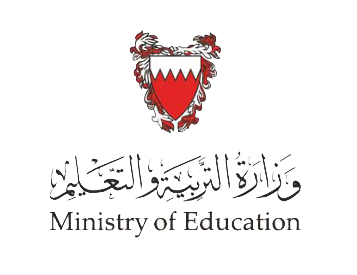 Chapter 1
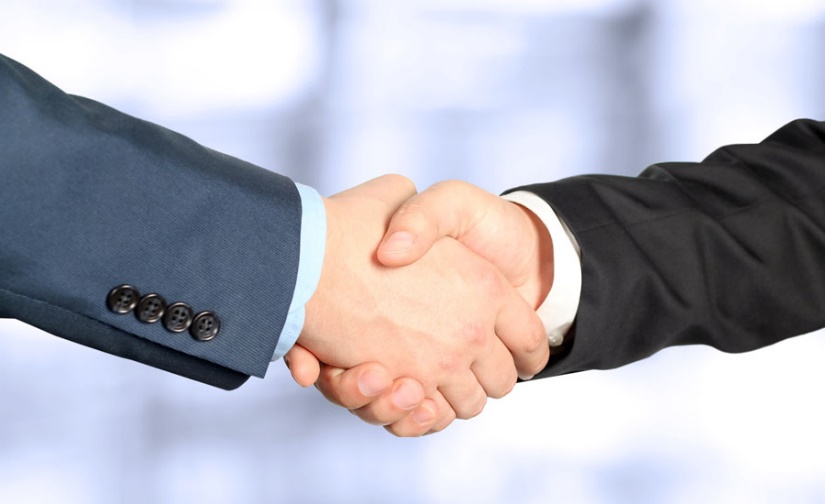 Communication 
in Business
وزارة التربية والتعليم –الفصل الدراسي الثاني 2020-2021م
Communication Skills           ادر  213             Chapter 1             Lesson 1.3:  Organizational Communication
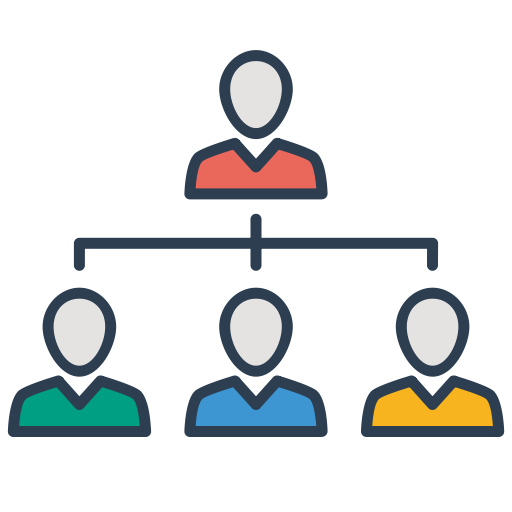 1.3
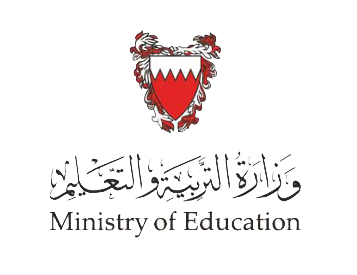 Organizational Communication
Organizational communication.
Internal and external communication.
Formal and informal communication.
The direction of formal communications.
وزارة التربية والتعليم –الفصل الدراسي الثاني 2020-2021م
Communication Skills           ادر  213             Chapter 1             Lesson 1.3:  Organizational Communication
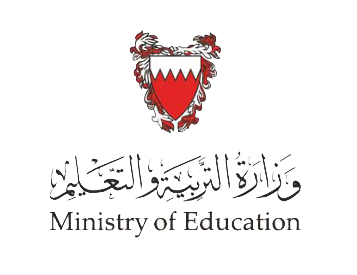 Learning Objectives
By the end of this lesson, the student should be able to:
explain what an organizational communication means.
differentiate between internal and external communication.
categorize the formal and informal communication in an organization.
compare between the different types of formal communication.
Engaging Starters
The First Goal
The Second Goal
The Third Goal
The Fourth Goal
Questions
وزارة التربية والتعليم –الفصل الدراسي الثاني 2020-2021م
Communication Skills           ادر  213             Chapter 1             Lesson 1.3:  Organizational Communication
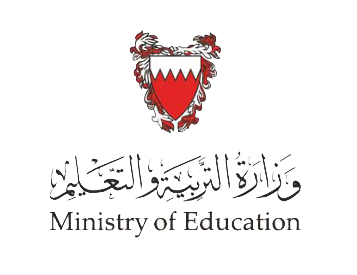 Engaging Starters
An organization is a composite of many individuals working together towards its growth.  They are constantly interacting with each other and with people outside the organization.
In groups, draw the organization chart of your school.  Use your chart to decide who are the people inside your school that communicate with each other?

Does your school communicate with people from the outside?  If yes, mention them.
Engaging Starters
The First Goal
The Second Goal
The Third Goal
The Fourth Goal
Questions
وزارة التربية والتعليم –الفصل الدراسي الثاني 2020-2021م
Communication Skills           ادر  213             Chapter 1             Lesson 1.3:  Organizational Communication
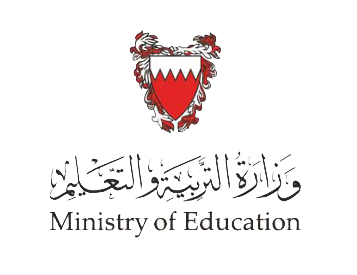 Organizational Communication
Organizational Communication:  A system of pathways through which messages flow among people who comprise the organization. (who communicates with whom?).
Engaging Starters
The First Goal
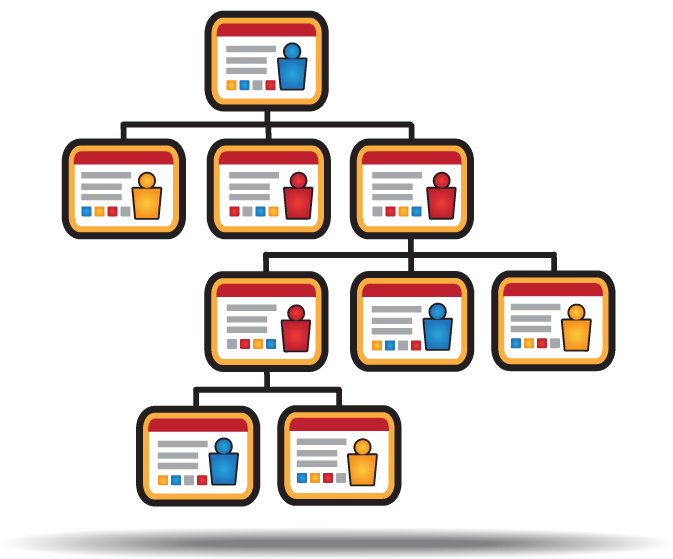 The Second Goal
Without organizational communication, it would be extremely difficult to  know what an organization stands for, why it exists, who its customers are, how work is completed, who has authority over others and so on.
The Third Goal
The Fourth Goal
Questions
Next
وزارة التربية والتعليم –الفصل الدراسي الثاني 2020-2021م
Communication Skills           ادر  213             Chapter 1             Lesson 1.3:  Organizational Communication
Upward
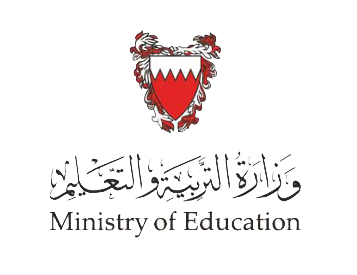 Formal
Communication
Downward
Organizational Communication
Internal
Communication
Horizontal
Organizational
Communication
Informal
Communication
Types of organizational communication:
External
Communication
Engaging Starters
The First Goal
The Second Goal
The Third Goal
The Fourth Goal
Questions
Next
وزارة التربية والتعليم –الفصل الدراسي الثاني 2020-2021م
Communication Skills           ادر  213             Chapter 1             Lesson 1.3:  Organizational Communication
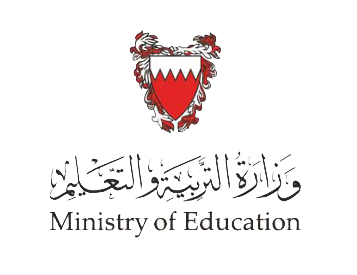 Evaluation Activity
Engaging Starters
Activity
The First Goal
Define Organizational Communication.
The Second Goal
Type of activity
The Third Goal
Individual - written
The Fourth Goal
Time
Questions
2 minutes
وزارة التربية والتعليم –الفصل الدراسي الثاني 2020-2021م
Communication Skills           ادر  213             Chapter 1             Lesson 1.3:  Organizational Communication
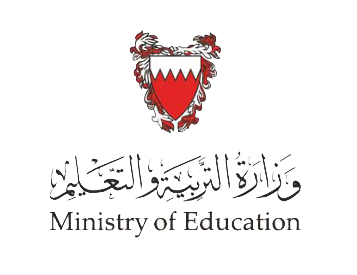 Visual communication is the conveyance of ideas and information in forms that can be read or looked upon.
Internal and External Communication
There are two types of communication businesses are concerned with:  internal and external.
Engaging Starters
The First Goal
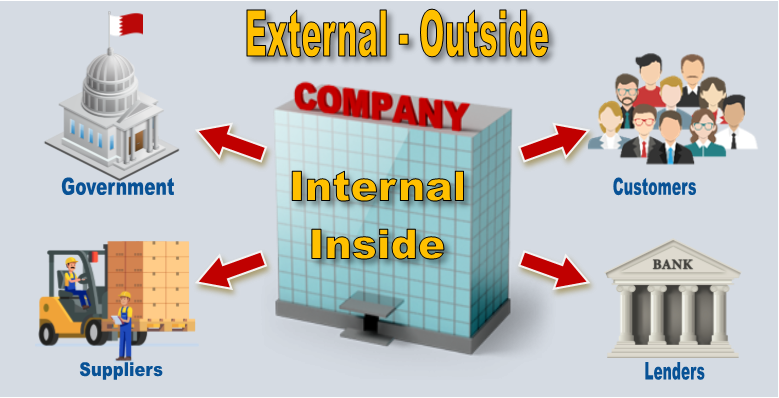 The Second Goal
The Third Goal
The Fourth Goal
Questions
Next
وزارة التربية والتعليم –الفصل الدراسي الثاني 2020-2021م
Communication Skills           ادر  213             Chapter 1             Lesson 1.3:  Organizational Communication
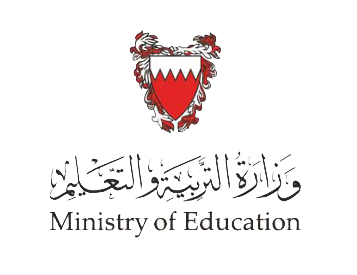 Visual communication is the conveyance of ideas and information in forms that can be read or looked upon.
Internal and External Communication
Internal communication:
Internal communication is when messages are sent between people working in the same organization.  Examples include:

A manager giving a verbal warning to a subordinate for poor punctuality.
A report sent from a sales manager to a purchase manager.
Engaging Starters
The First Goal
The Second Goal
The Third Goal
The Fourth Goal
Questions
Next
وزارة التربية والتعليم –الفصل الدراسي الثاني 2020-2021م
Communication Skills           ادر  213             Chapter 1             Lesson 1.3:  Organizational Communication
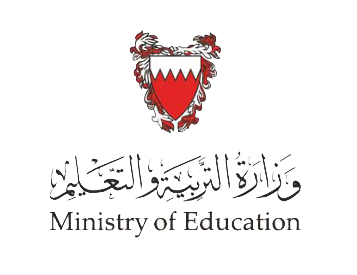 Visual communication is the conveyance of ideas and information in forms that can be read or looked upon.
Internal and External Communication
External communication:
External communication includes those communications between organizational members and external parties such as customers, manufacturers, shareholders, investors and the general public.  Some of the main examples of external communication are:
Orders for goods from suppliers.
Sending information to customers about prices and delivery times.
Advertising goods or services.
Engaging Starters
The First Goal
The Second Goal
The Third Goal
The Fourth Goal
Questions
Next
وزارة التربية والتعليم –الفصل الدراسي الثاني 2020-2021م
Communication Skills           ادر  213             Chapter 1             Lesson 1.3:  Organizational Communication
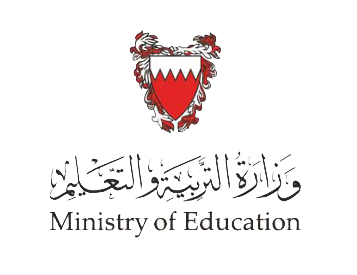 Evaluation Activity
Engaging Starters
Activity
The First Goal
answer Activity (1.3.1) page 28 in the Textbook
The Second Goal
Type of activity
The Third Goal
Individual - written
The Fourth Goal
Time
Questions
3 minutes
وزارة التربية والتعليم –الفصل الدراسي الثاني 2020-2021م
Communication Skills           ادر  213             Chapter 1             Lesson 1.3:  Organizational Communication
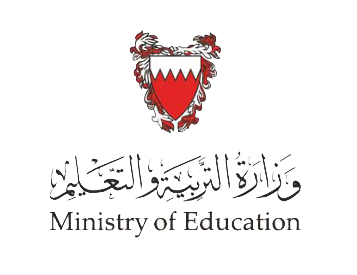 Formal and Informal Communication
Formal communication takes place when the official channel of communication is used within an organization.  Examples of formal communication are letters, memos, faxes, official meetings and reports …etc. 

Informal communication is the transition of information through non-official channels within the organization.  Waiting to use the photocopier, a conversation during the break, or chatting at a social event are examples of an informal communication.
Engaging Starters
The First Goal
The Second Goal
The Third Goal
The Fourth Goal
Questions
Next
وزارة التربية والتعليم –الفصل الدراسي الثاني 2020-2021م
Communication Skills           ادر  213             Chapter 1             Lesson 1.3:  Organizational Communication
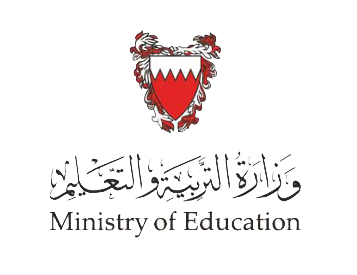 Evaluation Activity
Engaging Starters
Activity
The First Goal
Give example of formal and informal communication.
The Second Goal
Type of activity
The Third Goal
Individual - written
The Fourth Goal
Time
Questions
2 minutes
وزارة التربية والتعليم –الفصل الدراسي الثاني 2020-2021م
Communication Skills           ادر  213             Chapter 1             Lesson 1.3:  Organizational Communication
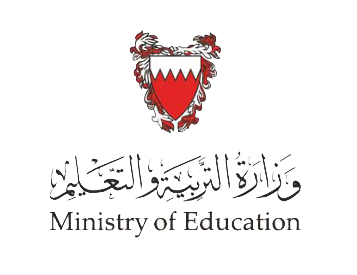 Direction of Formal Communications
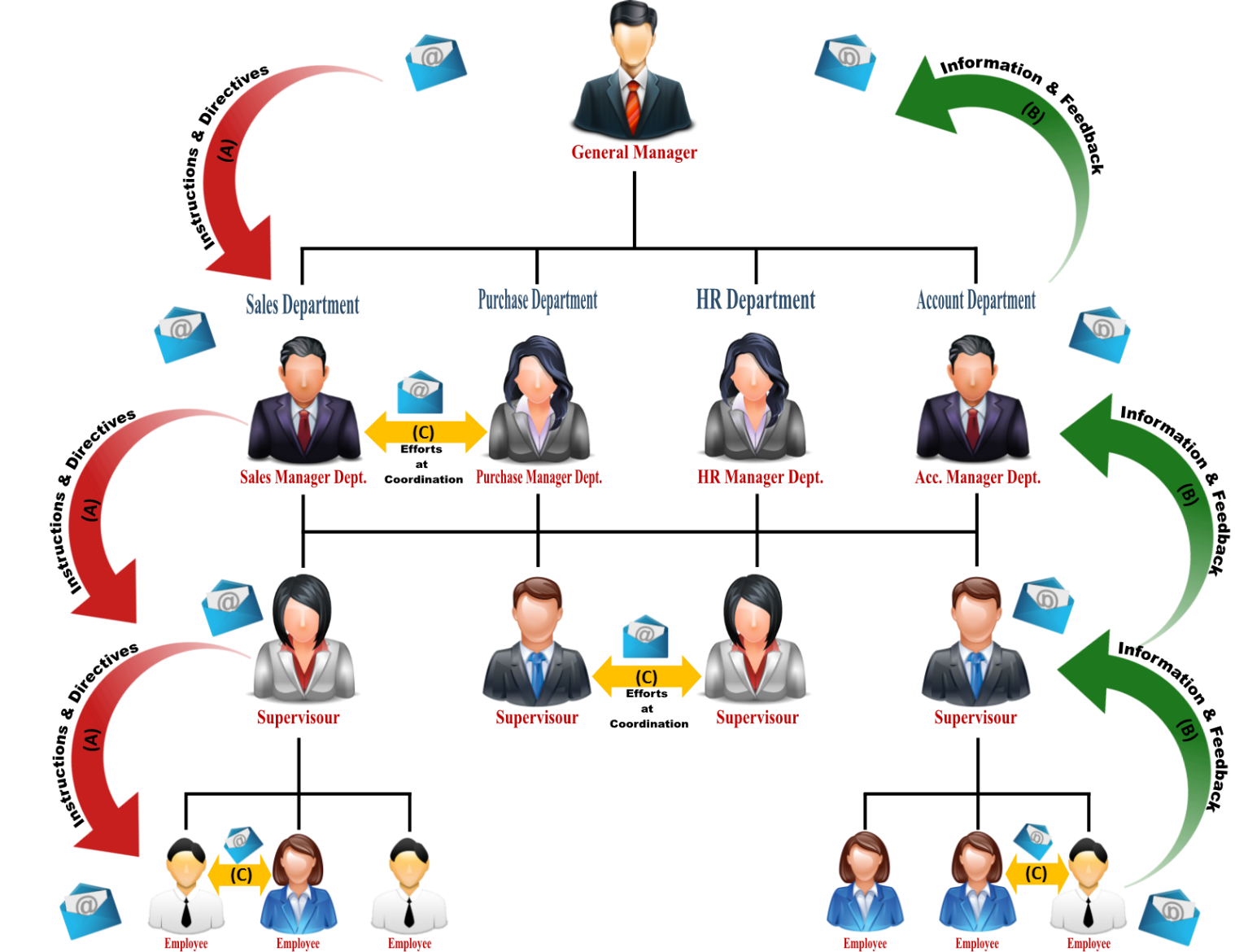 Engaging Starters
The First Goal
The Second Goal
The Third Goal
The Fourth Goal
Questions
Next
وزارة التربية والتعليم –الفصل الدراسي الثاني 2020-2021م
Communication Skills           ادر  213             Chapter 1             Lesson 1.3:  Organizational Communication
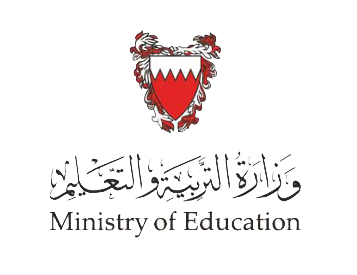 Direction of Formal Communications
Sales Manager
Plans, policies, rules, producers, orders, instructions, etc.
Arrow (A) shows Downward Communication.  This is when messages are sent from managers to subordinates.  Downward communication is important because:
subordinates look to their managers for leadership and guidance.
it allows the decisions made by management to be carried out by employees.
it allows managers to command, control and organize.
Engaging Starters
Employee
The First Goal
The Second Goal
The Third Goal
The Fourth Goal
Questions
Click here to see the diagram
Next
وزارة التربية والتعليم –الفصل الدراسي الثاني 2020-2021م
Communication Skills           ادر  213             Chapter 1             Lesson 1.3:  Organizational Communication
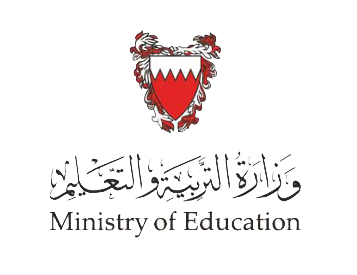 Direction of Formal Communications
Arrow (B) shows Upward Communication.  This is when a message or feedback is passed from subordinates to managers.  Upward communication is helpful because it:
Engaging Starters
The First Goal
helps managers to understand the views and needs of subordinates.
makes staff feel valued and appreciated.
provides managers with information to help them make decisions.
The Second Goal
Sales Manager
The Third Goal
Suggestions, reports, proposals, etc.
The Fourth Goal
Employee
Questions
Click here to see the diagram
Next
وزارة التربية والتعليم –الفصل الدراسي الثاني 2020-2021م
Communication Skills           ادر  213             Chapter 1             Lesson 1.3:  Organizational Communication
Exchange of information between two departmental heads or two or more managers of equal ranks.
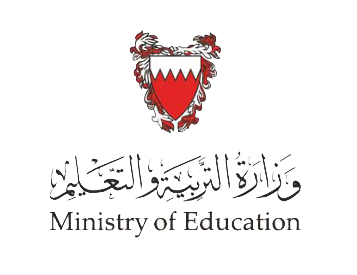 Direction of Formal Communications
Production Manager
Marketing Manager
Arrow (C) shows Horizontal Communication (sometimes referred to as lateral communication).  This occurs when people at the same level of an organization communicate with each other.  Information and ideas can be exchanged at both formal and informal meetings.
Engaging Starters
The First Goal
The Second Goal
The Third Goal
The Fourth Goal
Questions
Click here to see the diagram
Next
وزارة التربية والتعليم –الفصل الدراسي الثاني 2020-2021م
Communication Skills           ادر  213             Chapter 1             Lesson 1.3:  Organizational Communication
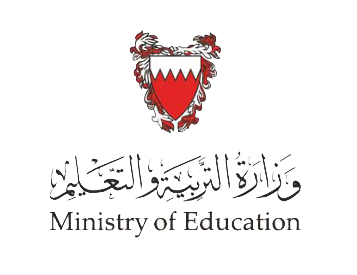 Evaluation Activity
Engaging Starters
Activity
The First Goal
answer Activity (1.3.2) page 31 in the Textbook
The Second Goal
Type of activity
The Third Goal
With partner- written
The Fourth Goal
Time
Questions
5 minutes
وزارة التربية والتعليم –الفصل الدراسي الثاني 2020-2021م
Communication Skills           ادر  213             Chapter 1             Lesson 1.3:  Organizational Communication
?
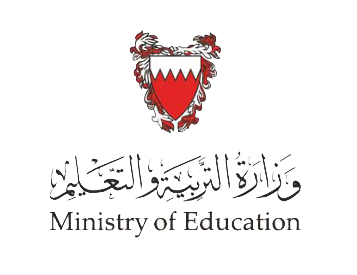 Questions
1. Downward communication is the transmitted information from employees to management.
Engaging Starters
The First Goal
The Second Goal
True
False
The Third Goal
The Fourth Goal
Questions
وزارة التربية والتعليم –الفصل الدراسي الثاني 2020-2021م
Communication Skills           ادر  213             Chapter 1             Lesson 1.3:  Organizational Communication
?
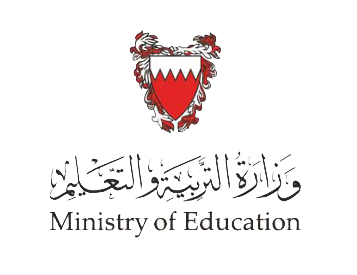 Questions
2. Informal communication is the transition of information through non-official channels within the organization.
Engaging Starters
The First Goal
The Second Goal
True
False
The Third Goal
The Fourth Goal
Questions
وزارة التربية والتعليم –الفصل الدراسي الثاني 2020-2021م
Communication Skills           ادر  213             Chapter 1             Lesson 1.3:  Organizational Communication
?
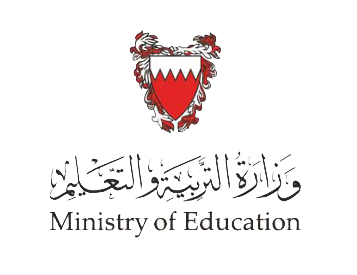 Questions
3. Occurs when information passed from top management to employees:
Engaging Starters
The First Goal
The Second Goal
a.  Downward Communication.
b. External Communication.
The Third Goal
c. Verbal Communication.
d. Upward Communication.
The Fourth Goal
Questions
وزارة التربية والتعليم –الفصل الدراسي الثاني 2020-2021م
Communication Skills           ادر  213             Chapter 1             Lesson 1.3:  Organizational Communication
?
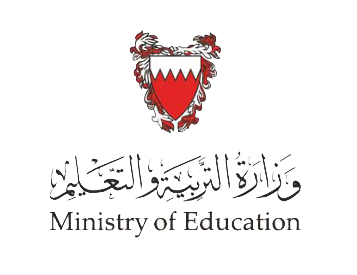 Questions
4.  If you receive a company memo from your supervisor, what's the best description of this communication?
Engaging Starters
The First Goal
The Second Goal
a.  Informal Communication.
b. Downward Communication.
The Third Goal
c. External Communication.
d. Upward Communication.
The Fourth Goal
Questions
وزارة التربية والتعليم –الفصل الدراسي الثاني 2020-2021م
Communication Skills           ادر  213             Chapter 1             Lesson 1.3:  Organizational Communication
?
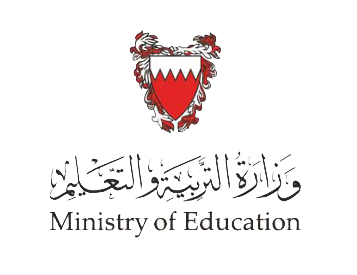 Questions
5.  You are the manager of the marketing department and you are having a meeting with the managers of the financial department and production department about budgeting for a special project.  What type of internal communication is being used in this situation?
Engaging Starters
The First Goal
The Second Goal
The Third Goal
a.  Informal Communication.
b. Downward Communication.
The Fourth Goal
Questions
c. Horizontal Communication.
d. Upward Communication.
وزارة التربية والتعليم –الفصل الدراسي الثاني 2020-2021م
Communication Skills           ادر  213             Chapter 1             Lesson 1.3:  Organizational Communication
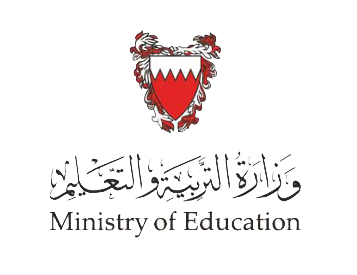 Questions
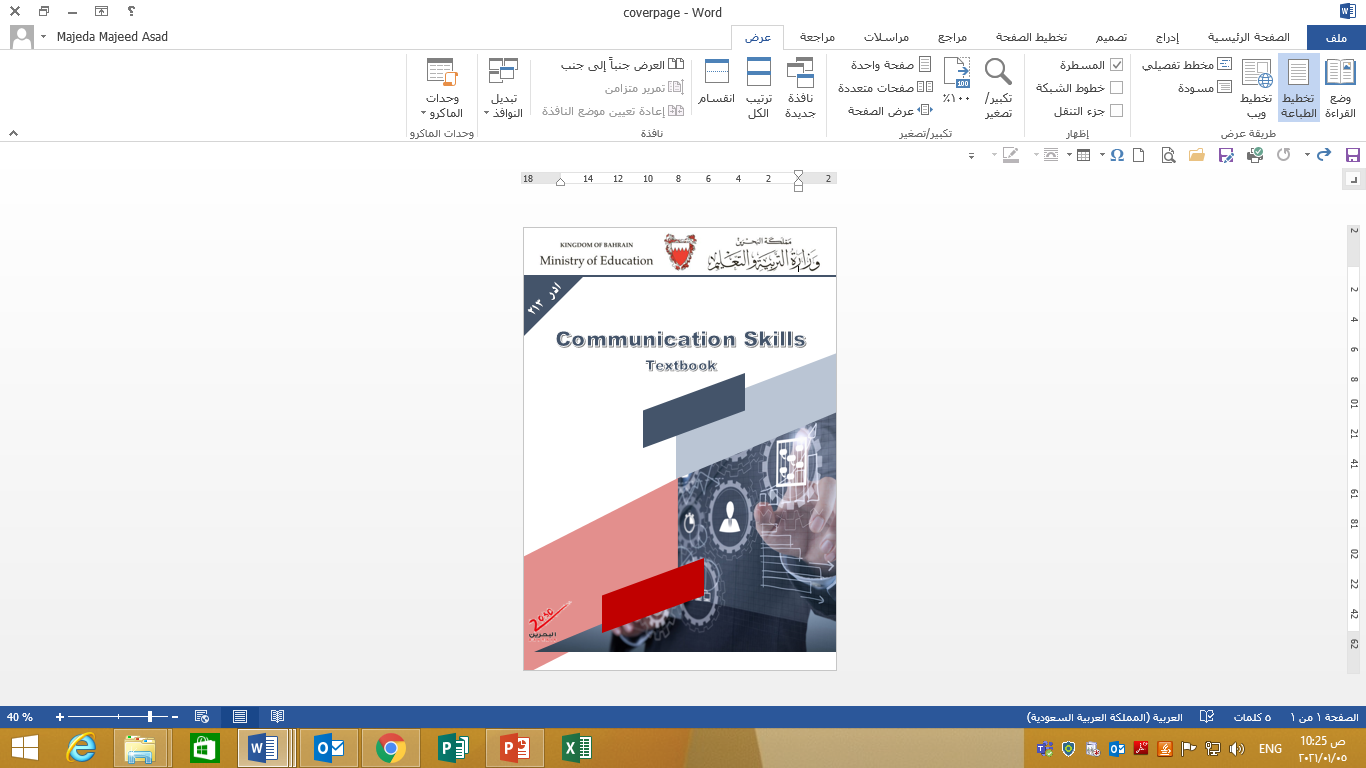 Engaging Starters
The First Goal
The Second Goal
Additional Activity
The Third Goal
To go over workbook pages 17-22
The Fourth Goal
Questions
وزارة التربية والتعليم –الفصل الدراسي الثاني 2020-2021م
Communication Skills           ادر  213             Chapter 1             Lesson 1.3:  Organizational Communication
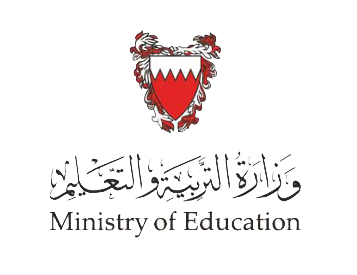 End of the Lesson
Thank You!
وزارة التربية والتعليم –الفصل الدراسي الثاني 2020-2021م
Communication Skills           ادر  213             Chapter 1             Lesson 1.3:  Organizational Communication
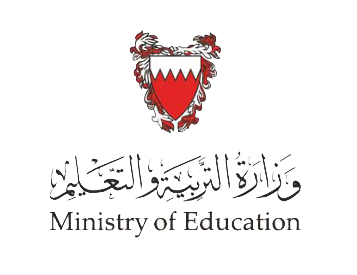 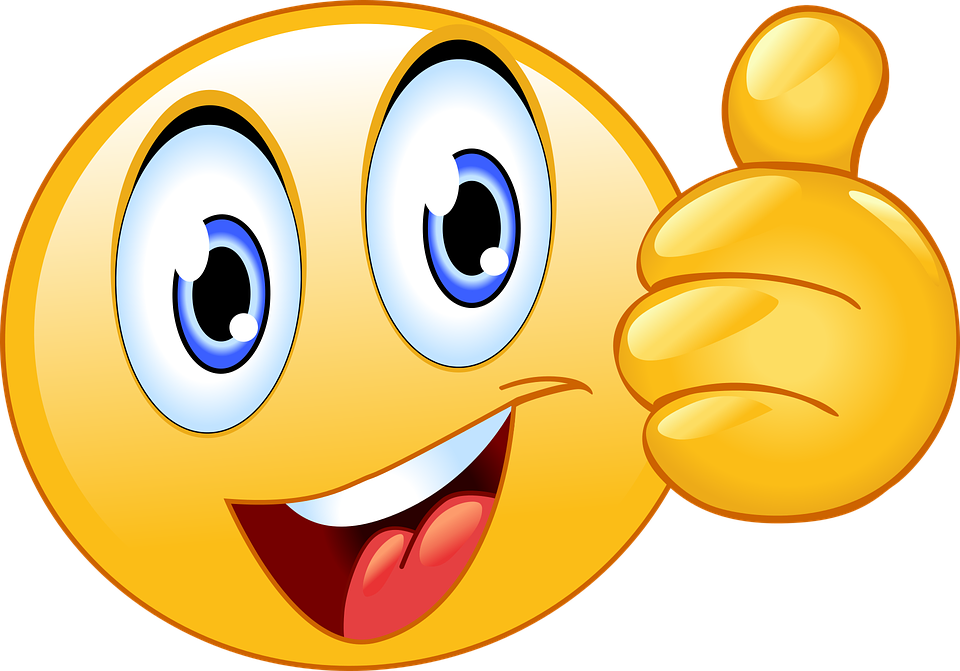 Answer:  Downward communication is the transmitted information from management to employees .
Next
وزارة التربية والتعليم –الفصل الدراسي الثاني 2020-2021م
Communication Skills           ادر  213             Chapter 1             Lesson 1.3:  Organizational Communication
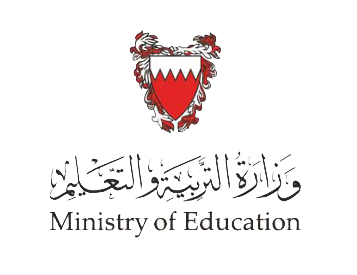 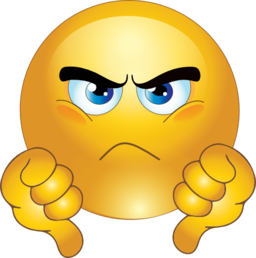 Back
وزارة التربية والتعليم –الفصل الدراسي الثاني 2020-2021م
Communication Skills           ادر  213             Chapter 1             Lesson 1.3:  Organizational Communication
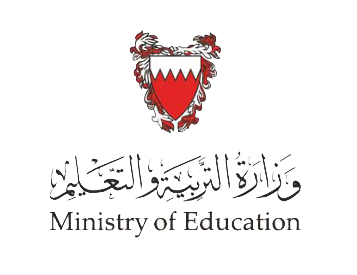 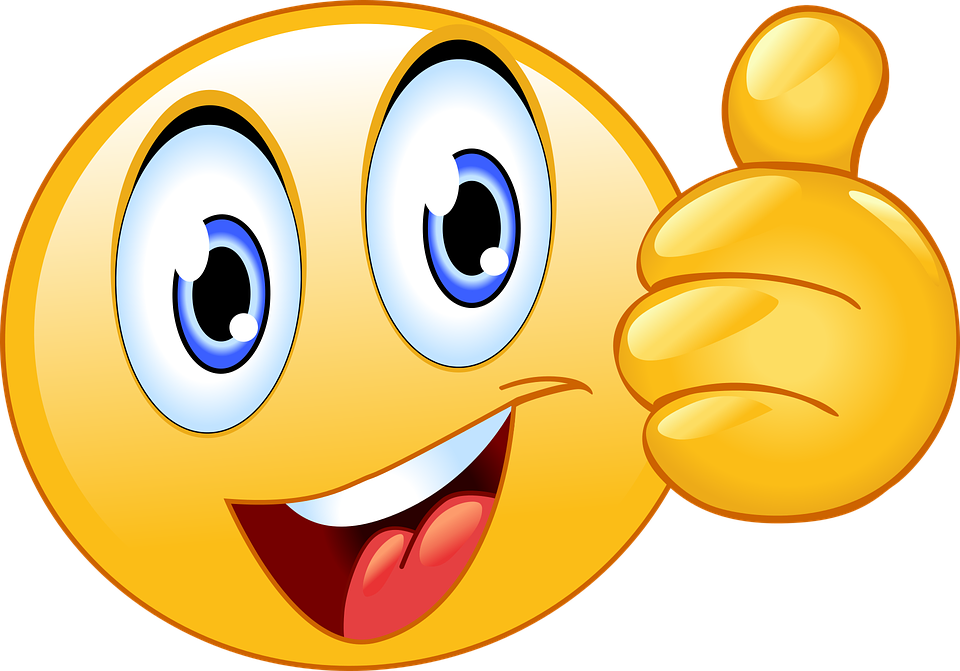 Next
وزارة التربية والتعليم –الفصل الدراسي الثاني 2020-2021م
Communication Skills           ادر  213             Chapter 1             Lesson 1.3:  Organizational Communication
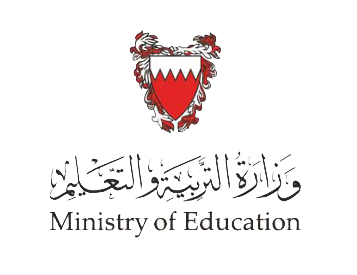 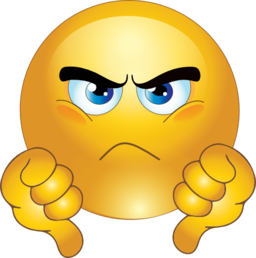 Back
وزارة التربية والتعليم –الفصل الدراسي الثاني 2020-2021م
Communication Skills           ادر  213             Chapter 1             Lesson 1.3:  Organizational Communication
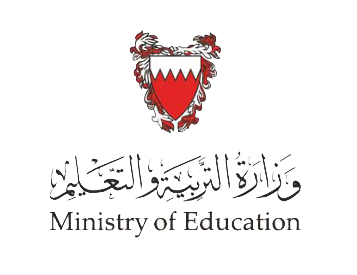 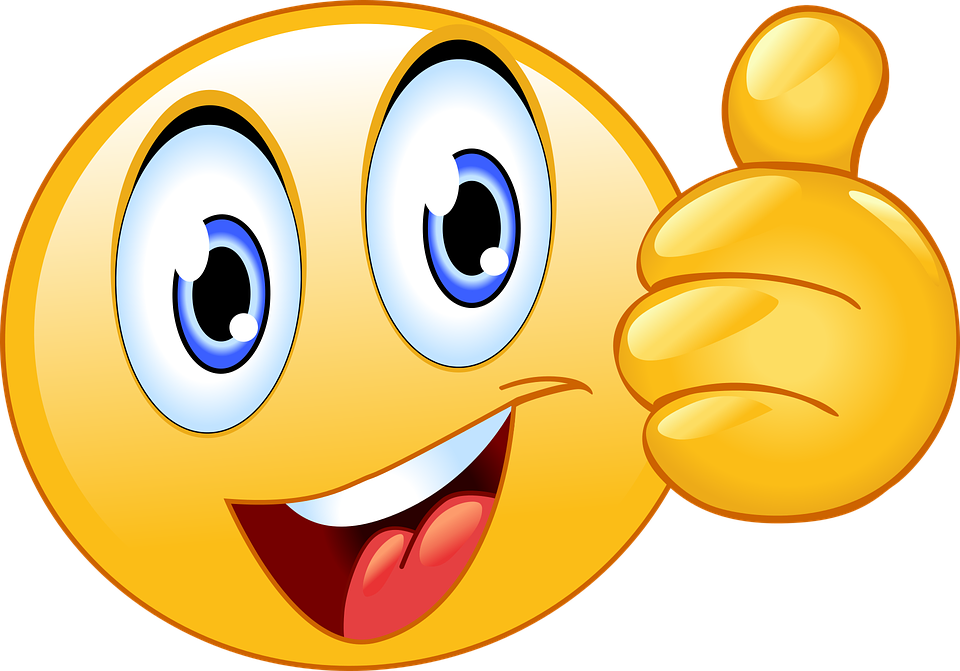 Next
وزارة التربية والتعليم –الفصل الدراسي الثاني 2020-2021م
Communication Skills           ادر  213             Chapter 1             Lesson 1.3:  Organizational Communication
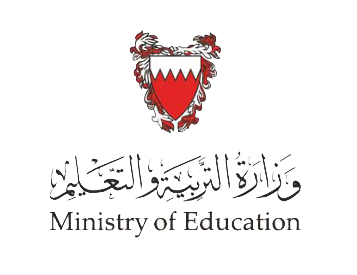 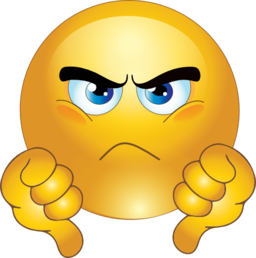 Back
وزارة التربية والتعليم –الفصل الدراسي الثاني 2020-2021م
Communication Skills           ادر  213             Chapter 1             Lesson 1.3:  Organizational Communication
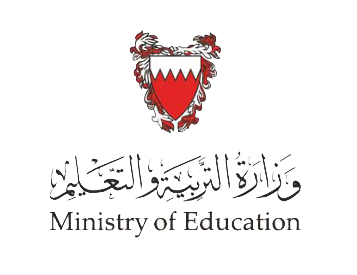 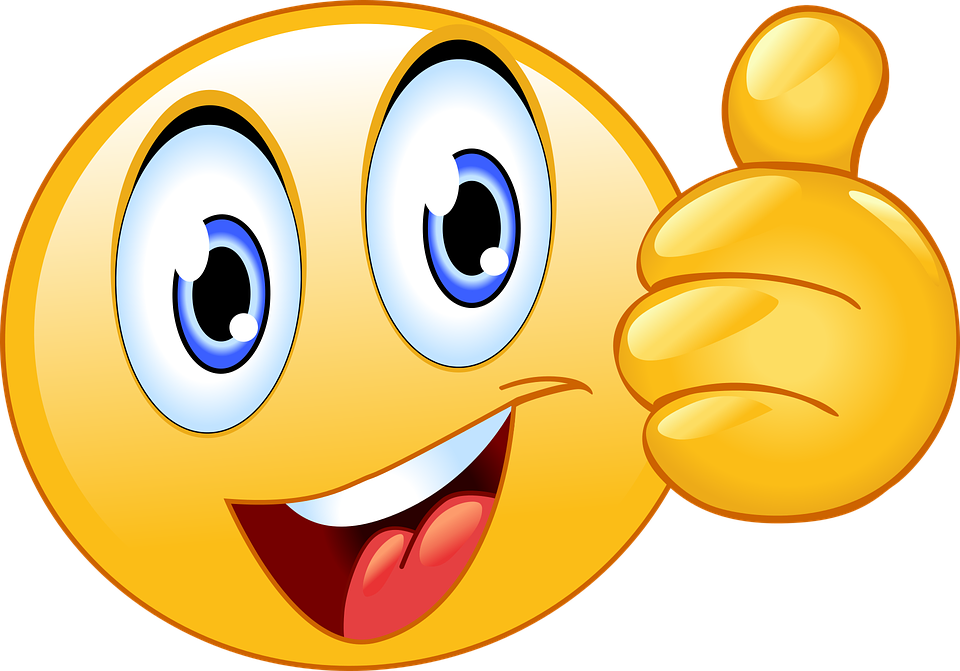 Next
وزارة التربية والتعليم –الفصل الدراسي الثاني 2020-2021م
Communication Skills           ادر  213             Chapter 1             Lesson 1.3:  Organizational Communication
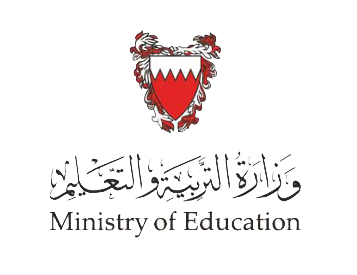 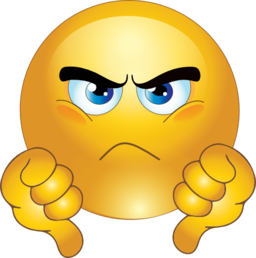 Back
وزارة التربية والتعليم –الفصل الدراسي الثاني 2020-2021م
Communication Skills           ادر  213             Chapter 1             Lesson 1.3:  Organizational Communication
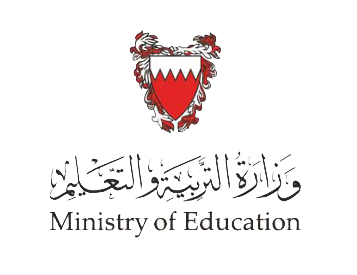 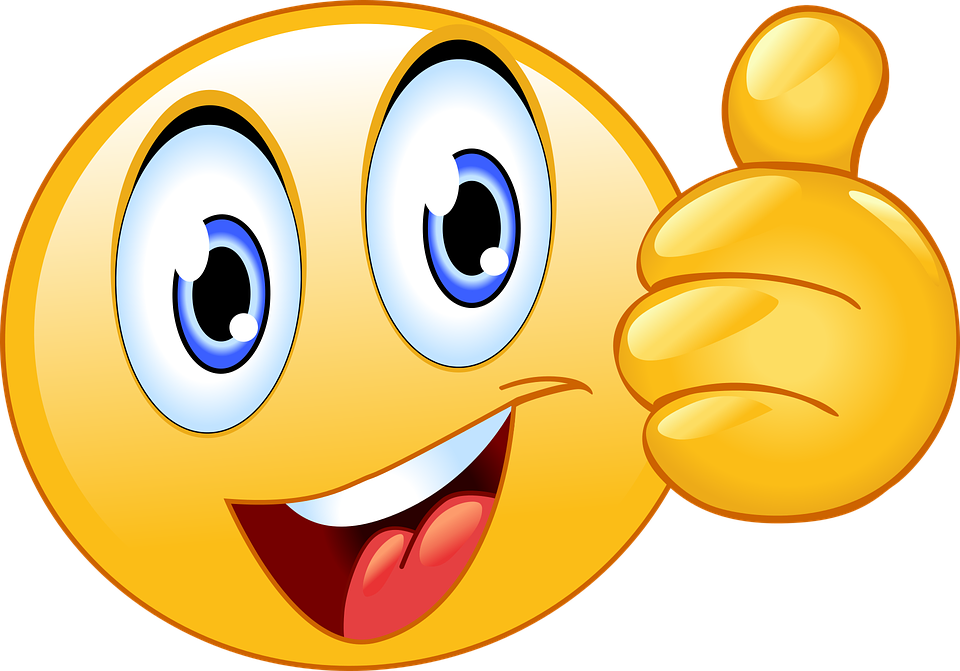 Next
وزارة التربية والتعليم –الفصل الدراسي الثاني 2020-2021م
Communication Skills           ادر  213             Chapter 1             Lesson 1.3:  Organizational Communication
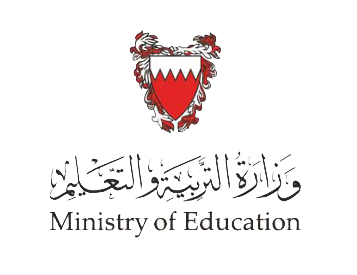 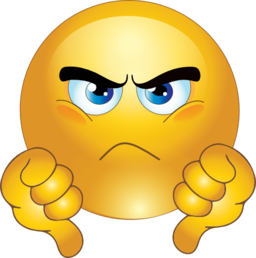 Back
وزارة التربية والتعليم –الفصل الدراسي الثاني 2020-2021م
Communication Skills           ادر  213             Chapter 1             Lesson 1.3:  Organizational Communication